SWOT analýzaXSF
03. 03. 2023
Olomouc
Autor: Ing. Jaroslav Škrabal
SWOT analýza, matice TOWS a matice SPACE
SWOT analýza je jednou z nejpoužívanějších a nejznámějších analýz prostředí. 
Jejím cílem SWOT analýzy je identifikovat to, do jaké míry jsou současná strategie firmy a její specifická silná a slabá místa relevantní a schopna se vyrovnat se změnami, které nastávají v prostředí.
2/30
SWOT analýza, matice TOWS a matice SPACE
SWOT analýza neboli analýza silných a slabých stránek, příležitostí a hrozeb sestává z původně dvou analýz, a to analýzy SW a analýzy OT. 
Doporučuje se začít analýzou OT – příležitostí a hrozeb, které přicházejí z vnějšího prostředí firmy, a to jak makroprostředí (obsahuje faktory politicko-právní, ekonomické, sociálně-kulturní, technologické), tak i mikroprostředí (zákazníci, dodavatelé, odběratelé, konkurence, veřejnost). 
Po důkladně provedené analýze OT následuje analýza SW, která se týká vnitřního prostředí firmy (cíle, systémy, procedury, firemní zdroje, materiální prostředí, firemní kultura, mezilidské vztahy, organizační struktura, kvalita managementu aj.).
3/30
SWOT analýza, matice TOWS a matice SPACE
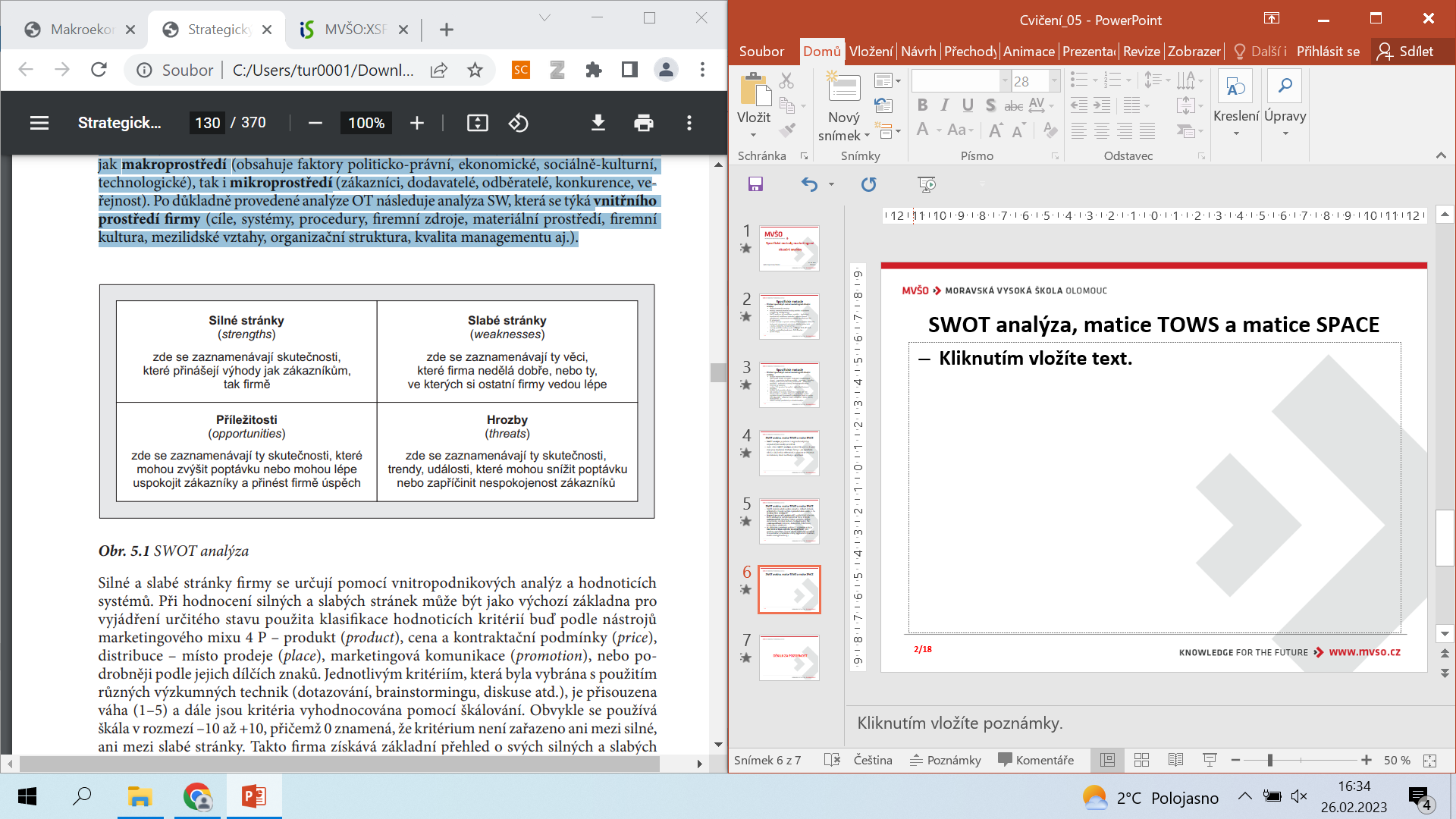 4/30
SWOT analýza, matice TOWS a matice SPACE
Silné a slabé stránky firmy se určují pomocí vnitropodnikových analýz a hodnoticích systémů. 
Při hodnocení silných a slabých stránek může být jako výchozí základna pro vyjádření určitého stavu použita klasifikace hodnoticích kritérií buď podle nástrojů marketingového mixu 4 P – produkt (product), cena a kontraktační podmínky (price), distribuce – místo prodeje (place), marketingová komunikace (promotion), nebo podrobněji podle jejich dílčích znaků. 
Jednotlivým kritériím, která byla vybrána s použitím různých výzkumných technik (dotazování, brainstormingu, diskuse atd.), je přisouzena váha (1–5) a dále jsou kritéria vyhodnocována pomocí škálování.
5/30
SWOT analýza, matice TOWS a matice SPACE
Obvykle se používá škála v rozmezí –10 až +10, přičemž 0 znamená, že kritérium není zařazeno ani mezi silné, ani mezi slabé stránky. 
Takto firma získává základní přehled o svých silných a slabých stránkách, které, doplněné o předpoklady vzniku příležitostí a hrozeb, dále poměřuje se svými schopnostmi výrobky vyvíjet, vyrábět, financovat podnikatelské záměry a se schopnostmi managementu firmy.
6/30
SWOT analýza, matice TOWS a matice SPACE
Využití SWOT analýzy při koncipování strategií
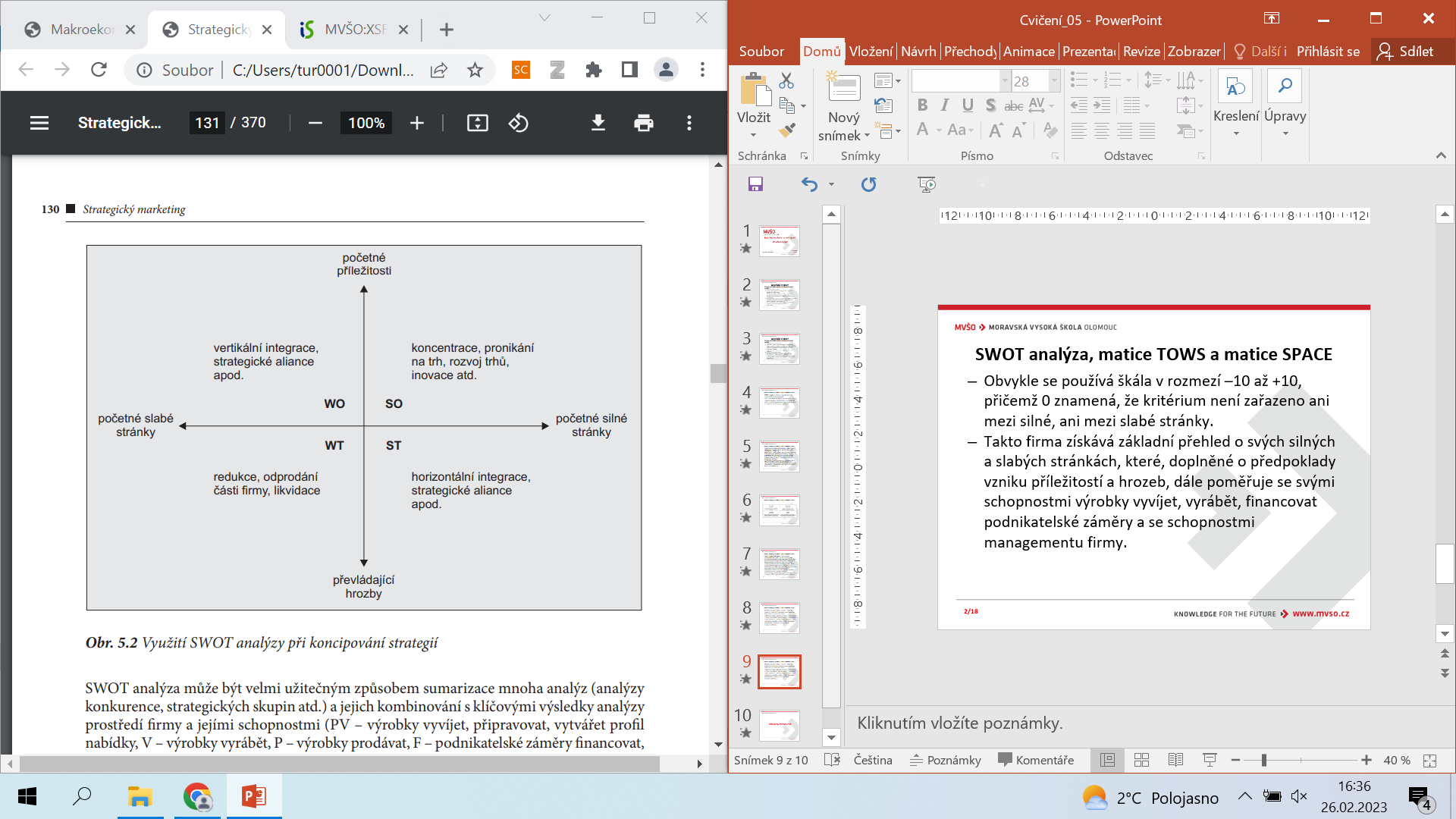 7/30
SWOT analýza, matice TOWS a matice SPACE
SWOT analýza může být velmi užitečným způsobem sumarizace mnoha analýz (analýzy konkurence, strategických skupin atd.) a jejich kombinování s klíčovými výsledky analýzy prostředí firmy a jejími schopnostmi (PV – výrobky vyvíjet, připravovat, vytvářet profil nabídky, V – výrobky vyrábět, P – výrobky prodávat, F – podnikatelské záměry financovat, M – schopnosti managementu). 
SWOT analýza může být také využita k identifikaci možností dalšího využití unikátních zdrojů nebo klíčových kompetencí firmy.
8/30
SWOT analýza, matice TOWS a matice SPACE
Nevýhodou SWOT analýzy je, že je příliš statická, a navíc velmi subjektivní. 
SWOT analýza je oblíbená, ale její přínos pro tvorbu strategických marketingových dokumentů není nijak podstatný. 
Stále častěji je SWOT nahrazována její metodickou variantou, a to kvantitativní O-T analýzou, tj. analýzou strategických scénářů. 
Ze SWOT analýzy je odvozována matice TOWS, která slouží k podrobnějšímu rozboru a určení jednotlivých strategií.
9/30
SWOT analýza, matice TOWS a matice SPACE
Matice TOWS
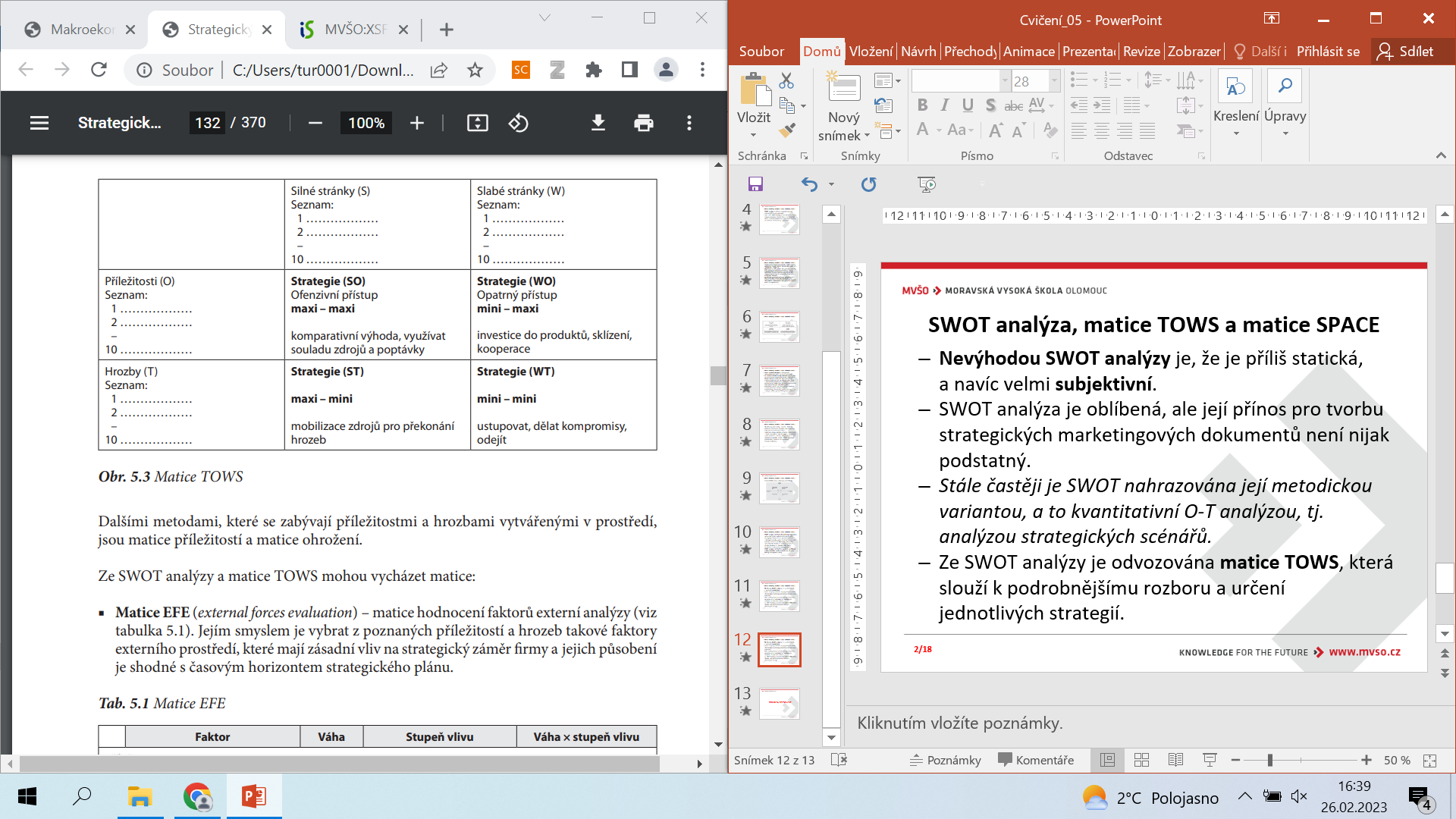 10/30
SWOT analýza, matice TOWS a matice SPACE
Dalšími metodami, které se zabývají příležitostmi a hrozbami vytvářenými v prostředí, jsou matice příležitostí a matice ohrožení. 
Ze SWOT analýzy a matice TOWS mohou vycházet matice: 
Matice EFE (external forces evaluation) – matice hodnocení faktorů externí analýzy. 
Jejím smyslem je vybrat z poznaných příležitostí a hrozeb takové faktory externího prostředí, které mají zásadní vliv na strategický záměr firmy a jejich působení je shodné s časovým horizontem strategického plánu.
11/30
SWOT analýza, matice TOWS a matice SPACE
Ze SWOT analýzy a matice TOWS mohou vycházet matice: 
Matice EFE (external forces evaluation) – matice hodnocení faktorů externí analýzy.
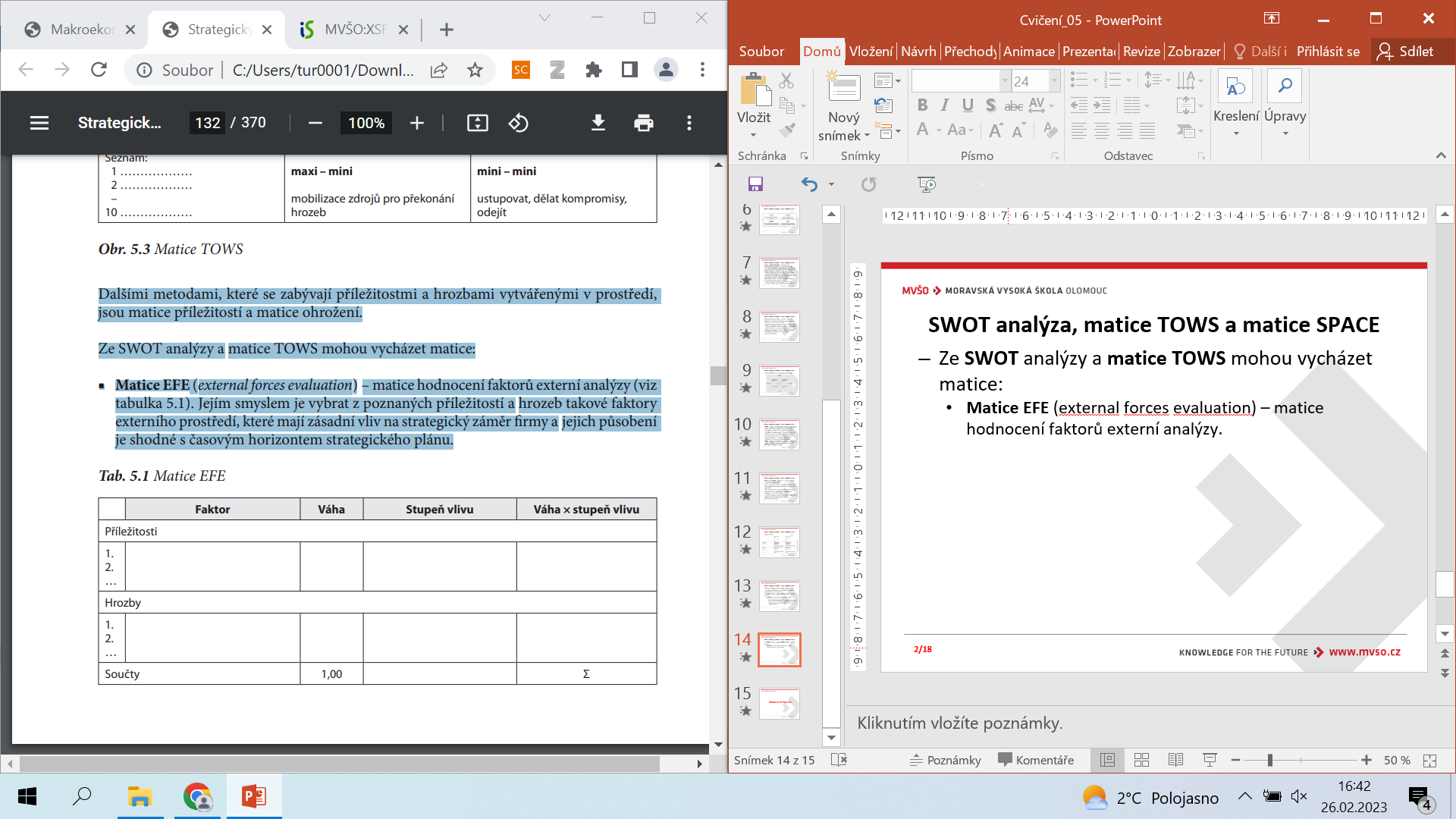 12/30
SWOT analýza, matice TOWS a matice SPACE
Ze SWOT analýzy a matice TOWS mohou vycházet matice: 
Matice IFE (internal forces evaluation) – matice hodnocení faktorů interní analýzy. 
Analýza interních faktorů se provádí ve vztahu k danému strategickému záměru. 
Provádí v oblasti marketingu a také v dalších funkčních oblastech firmy. Konstrukce matice je shodná s maticí EFE, s tím rozdílem, že místo příležitostí se hodnotí silné stránky a místo hrozeb slabé stránky.
13/30
SWOT analýza, matice TOWS a matice SPACE
Ze SWOT analýzy a matice TOWS mohou vycházet matice: 
Matice IE (internal – external forces) – matice hodnocení interních a externích faktorů. 
Vychází z matic EFE a IEF. 
Slouží ke stanovení vhodných strategií na základě porozumění chování prostředí pro firmu jako celek, případně pro potřeby divizí a strategických podnikatelských jednotek.
14/30
SWOT analýza, matice TOWS a matice SPACE
Ze SWOT analýzy a matice TOWS mohou vycházet matice: 
Matice SPACE (strategic position and action evaluation matrix) – matice hodnocení strategické a akční pozice podnikatelského subjektu nebo záměru. 
Hodnotí se interní charakteristiky (finační síla, konkurenční vlastnosti) a externí charakteristiky (stabilita prostředí a síla oboru).
15/30
IFE a EFE matice (praktický příklad)
Postup provedení hodnocení:
Zpracovat tabulku interních faktorů (například klíčových 5S a 5W ze SWOT)
Přiřadit každému faktoru váhy v rozsahu 0,00-1,00 podle důležitosti dané silné nebo slabé stránky - suma vah se musí rovnat 1,00
Ohodnotit faktory takto:
4 body - výrazné S
3 body - nevýrazné S
2 body - nevýrazné W
1 bod - výrazné W
Násobit váhu a hodnocení u každého faktoru - výsledkem je vážený poměr
Sečíst vážené poměry jednotlivých faktorů - výsledkem je celkový vážený poměr
Celkové hodnocení - výsledný vážený poměr hodnotí interní pozici organizace nebo strategického záměru. Nejlepší možné hodnocení je 4, nejhorší 1. Střední hodnoty se pohybují kolem 2,5.
16/30
IFE a EFE matice (praktický příklad)
Celkový vážený průměr vyšel 2.61, což znamená, že záměr podniku je podložen středně silnou interní pozicí.
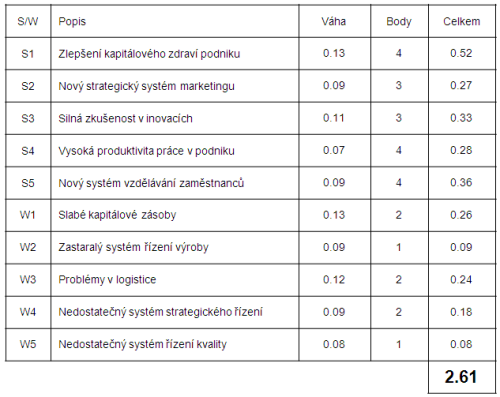 17/30
IFE a EFE matice (praktický příklad)
Jak využít IFE matice v praxi?
V duchu uvedeného příkladu lze vyhodnocovat buď strategii organizace, nebo vzájemně hodnotit a porovnávat různé strategické záměry. 
Vybrán by měl být záměr s nejlepším výsledkem celkového váženého průměru. 
Výsledky IFE matice je třeba kombinovat s výsledky EFE matice. 
Strategická rozhodnutí na základě IFE matice dělá CEO a vrcholové vedení.
18/30
IFE a EFE matice (praktický příklad)
EFE matice (EFE Matrix) je analytická technika navazující na SWOT analýzu. 
EFE je akronym z External Factor Evaluation, tj. hodnocení interních faktorů.  
Zkratka EFE se nepřekládá. 
Hodnotí se externí pozice organizace nebo jejího strategického záměru.
19/30
IFE a EFE matice (praktický příklad)
Postup provedení hodnocení:
Zpracovat tabulku externích faktorů (například klíčových 5S a 5W ze SWOT)
Přiřadit každému faktoru váhy v rozsahu 0,00-1,00 podle důležitosti dané příležitosti nebo hrozby - suma vah se musí rovnat 1,00
Ohodnotit faktory takto:
4 body - výrazné O
3 body - nevýrazné O
2 body - nevýrazné T
1 bod - výrazné T
Násobit váhu a hodnocení u každého faktoru - výsledkem je vážený poměr
Sečíst vážené poměry jednotlivých faktorů - výsledkem je celkový vážený poměr
Celkové hodnocení - výsledný vážený poměr hodnotí externí pozici organizace nebo strategického záměru. Nejlepší možné hodnocení je 4, nejhorší 1. Střední hodnoty se pohybují kolem 2,5.
20/30
IFE a EFE matice (praktický příklad)
Celkový vážený průměr vyšel 2.44, což znamená, že záměr podniku je podložen středně silnou externí pozicí.
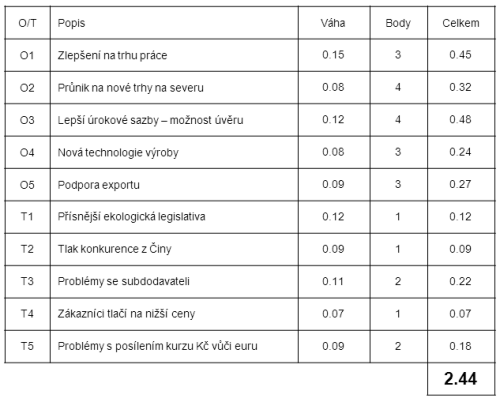 21/30
IFE a EFE matice (praktický příklad)
Praktické využití EFE matice: 
V duchu uvedeného příkladu lze vyhodnocovat buď strategii organizace, nebo vzájemně hodnotit a porovnávat různé strategické záměry. 
Vybrán by měl být záměr s nejlepším výsledkem celkového váženého průměru. 
Výsledky EFE matice je třeba kombinovat s výsledky IFE matice (IFE Matrix). 
Strategická rozhodnutí na základě EFE matice dělá CEO a vrcholové vedení.
22/30
Plus mínus matice SWOT
SWOT analýza
Tabulka by zpravidla měla obsahovat maximálně 10 řádků a sloupců, aby byla přehledná a zachovala si vypovídací schopnost.
Tabulku vyplňujeme pomocí znamének plus, mínus a nula. 
Znaménko „+“ se použije, jestliže silná stránka umožní firmě využít příležitosti nebo odvrátit hrozbu, která vyplývá ze změny v okolí firmy a také v případě, že slabá stránka bude vyvážena změnou v okolí firmy.
23/30
Plus mínus matice SWOT
SWOT analýza
Znaménko „-“ vyjadřuje situaci, kdy silná stránka bude změnou  okolí firmy  redukována nebo když slabá stránka zabrání firmě vyhnout se ohrožení, případně když bude význam slabé stránky změnou v okolí firmy ještě zvýrazněn.
Znaménko „0“ vyjadřuje, že mezi faktory neexistuje žádný vztah.
24/30
Plus mínus matice SWOT
SWOT analýza






Následně provést vyhodnocení
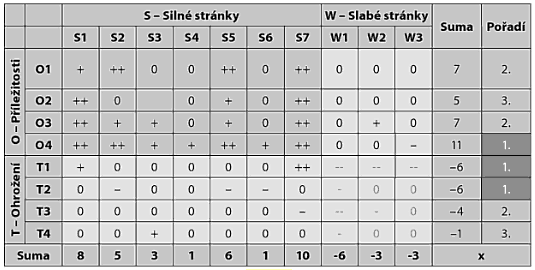 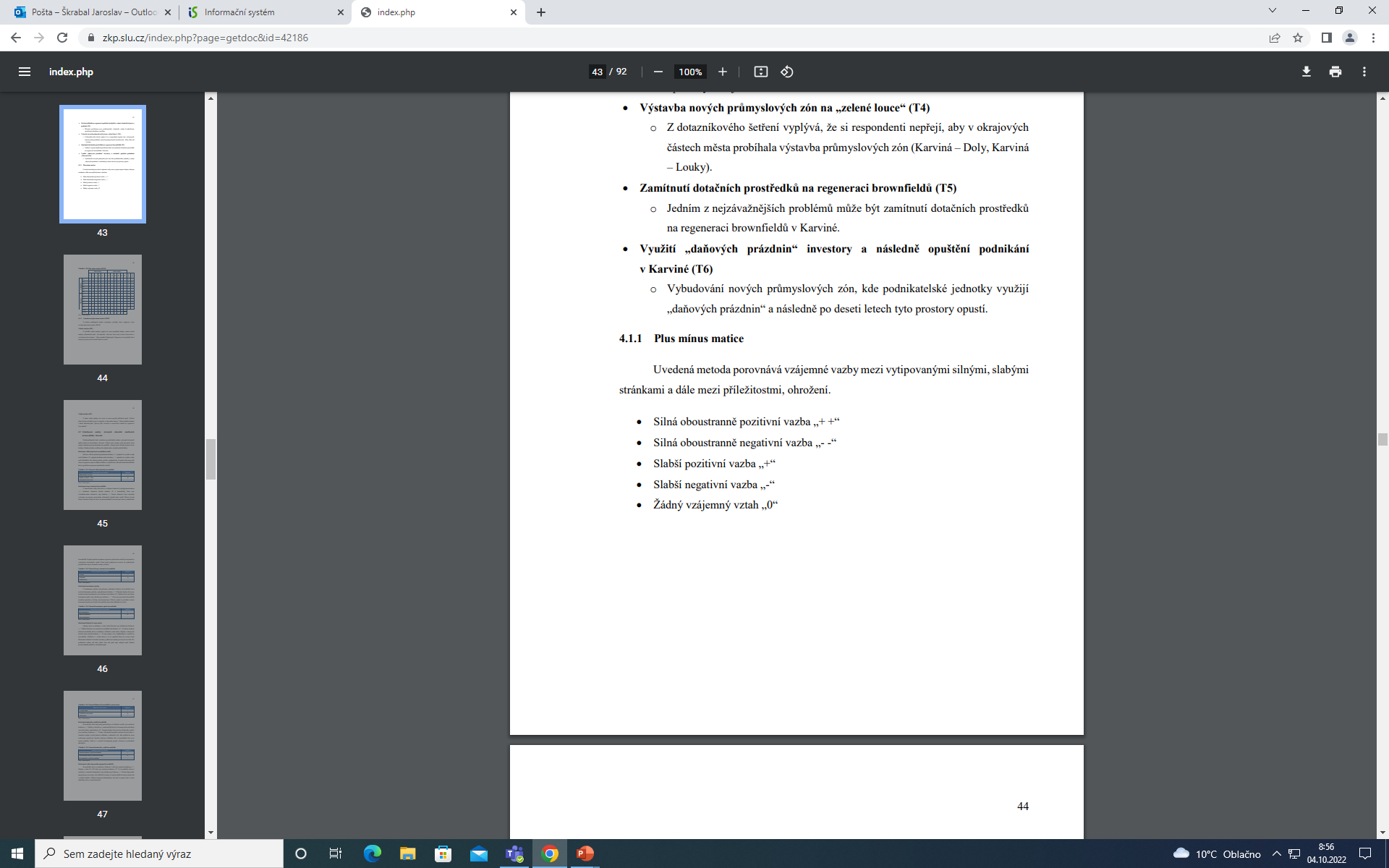 25/30
Potenciální interní silné stránky
Potenciální interní slabé stránky
dostatek finančních zdrojů
 vlastní technologie
 přesvědčivá reklama
 nízké náklady v podmínkách
  hromadné výroby
 originální inovace
 zkušení a vzdělaní manažeři
zastaralé výrobní zařízení
 neucelená distribuční síť
 nedostatek řídících talentů
 podprůměrná ziskovost
 neznámá výrobní značka
 zaostávání ve výzkumu a vývoji
 drahá pracovní síla
Potenciální externí příležitosti
Potenciální externí ohrožení
zrušení obchodních překážek na
  potenciálních zahraničních trzích
 vznik nových skupin zákazníků
 snížení překážek při vstupu do
  nového odvětví
 pokles intenzity rivality
 vertikální integrace
zpomalení až zastavení růstu trhu
 hospodářská recese
 nepříznivé demografické změny
 vstup nízkonákladových
  zahraničních konkurentů
 nepříznivý vývoj měnových kurzů
 rostoucí vyjednávací síla dodavatelů
  a zákazníků
Syntéza výsledků analýzy SWOT
26/30
Syntéza výsledků analýzy SWOT
27/30
S
W
O
SO
WO
T
ST
WT
Scénář 1.
S
W
S
W
S
W
O
SO
WO
O
SO
WO
O
SO
WO
T
ST
WT
T
ST
WT
T
ST
WT
Scénář 2.
Minulost
Přítomnost
S
W
O
SO
WO
T
ST
WT
Scénář 3.
Budoucnost
Syntéza výsledků analýzy SWOT
28/30
Syntéza výsledků analýzy SWOT
Strategie SO  ofenzivní strategie z pozice síly
 Strategie ST  defenzivní strategie s obranou vydobyté pozice
 Strategie WO  strategie spojenectví se spolehlivým partnerem
 Strategie WT  strategie odchodu z daného podnikání, příp. redukce a likvidace podnikatelských aktivit
29/30
DĚKUJI ZA POZORNOST